О комплексном подходе к реализации национального проекта «Образование» в Самарской области
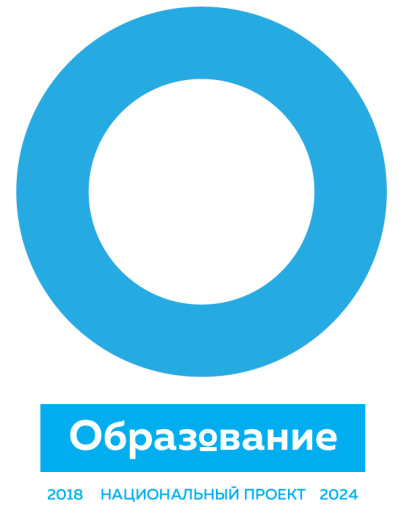 01.01.2019 – 31.12.2024
Куратор: Фетисов А.Б., заместитель председателя Правительства Самарской области
Руководитель: Акопьян В.А., министр образования и науки Самарской области
Актуальные характеристики системы образования
в Самарской области
Состояние сети, контингент, кадры
Актуальные характеристики системы образования
в Самарской области
Общее
образование
Дошкольное образование
Дополнительное
образование
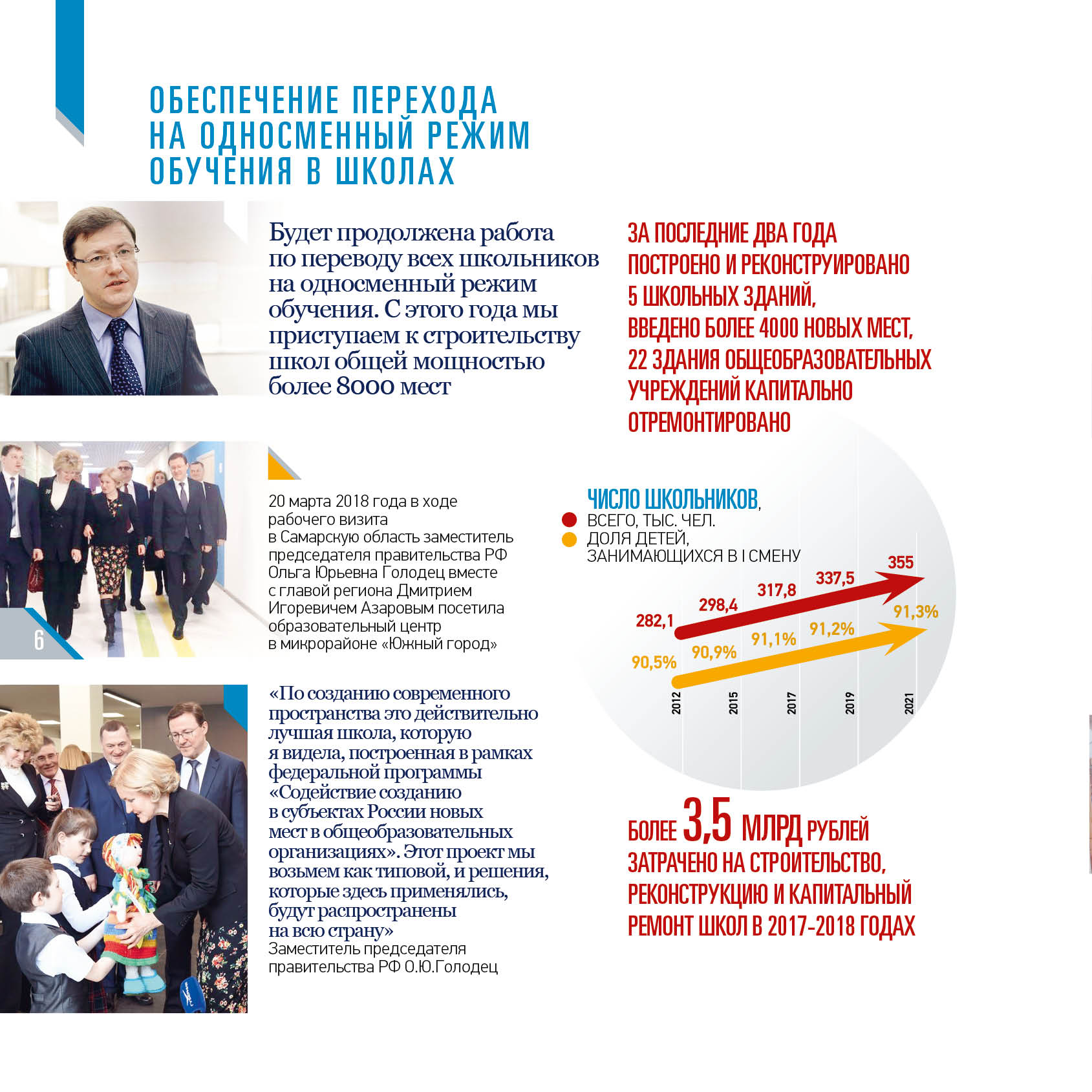 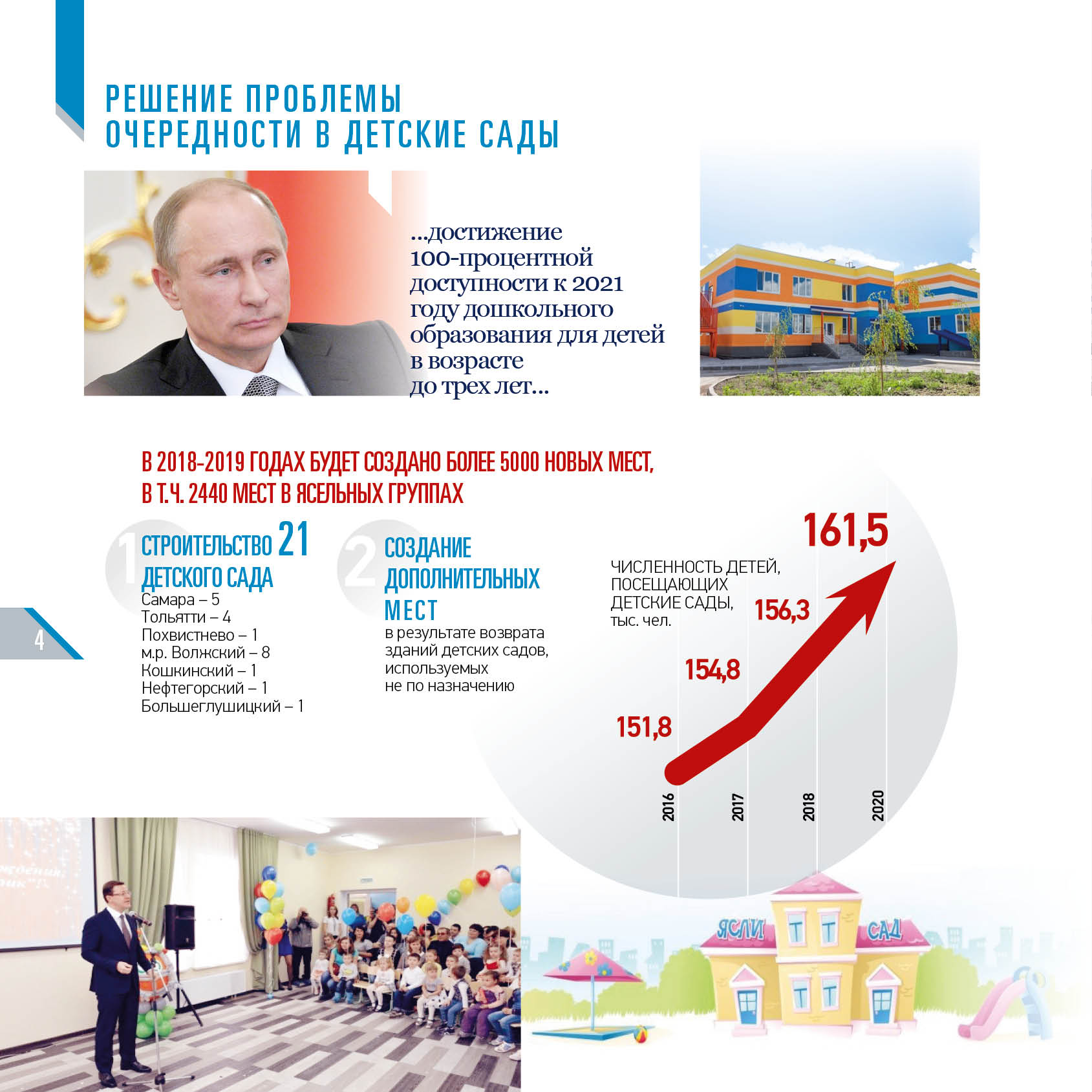 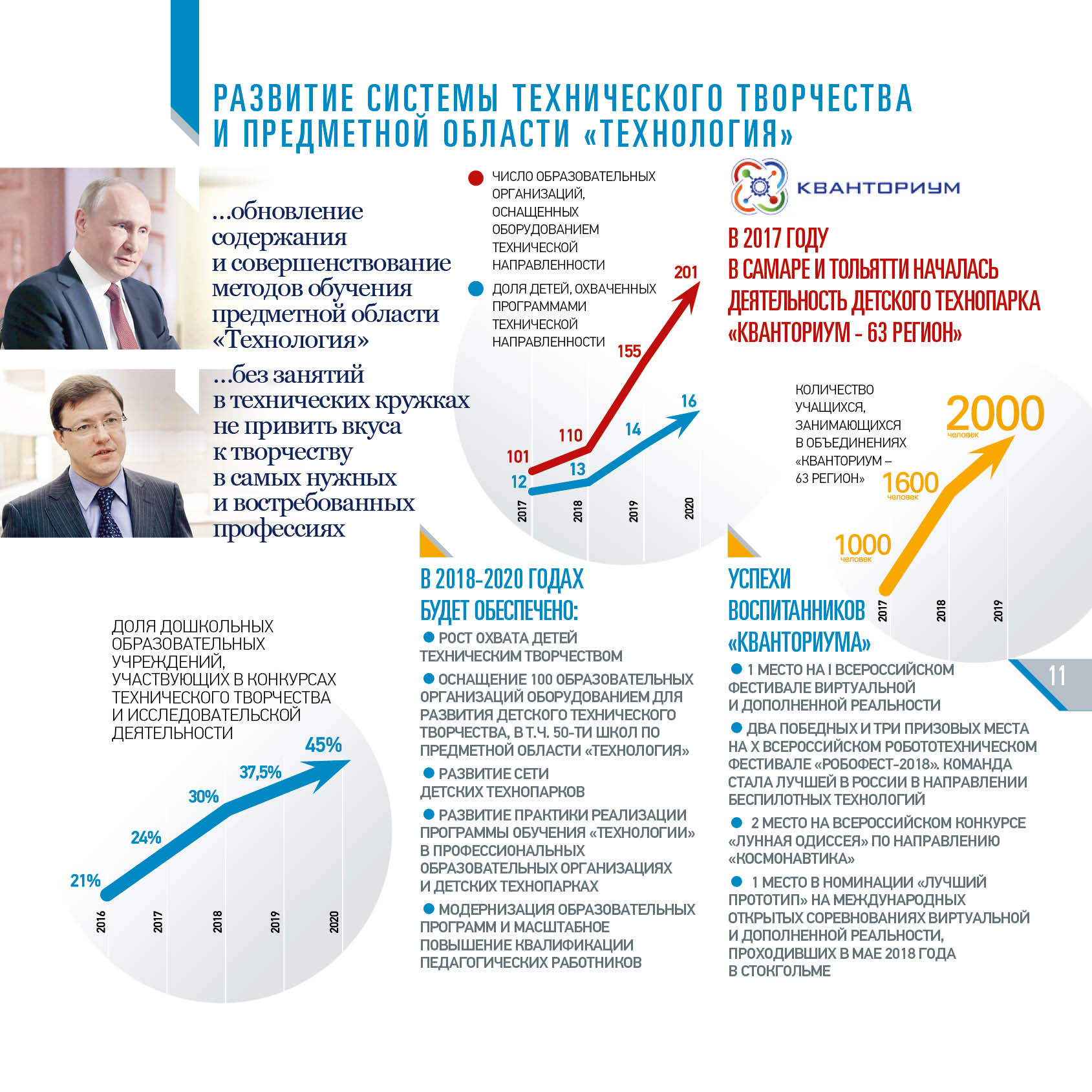 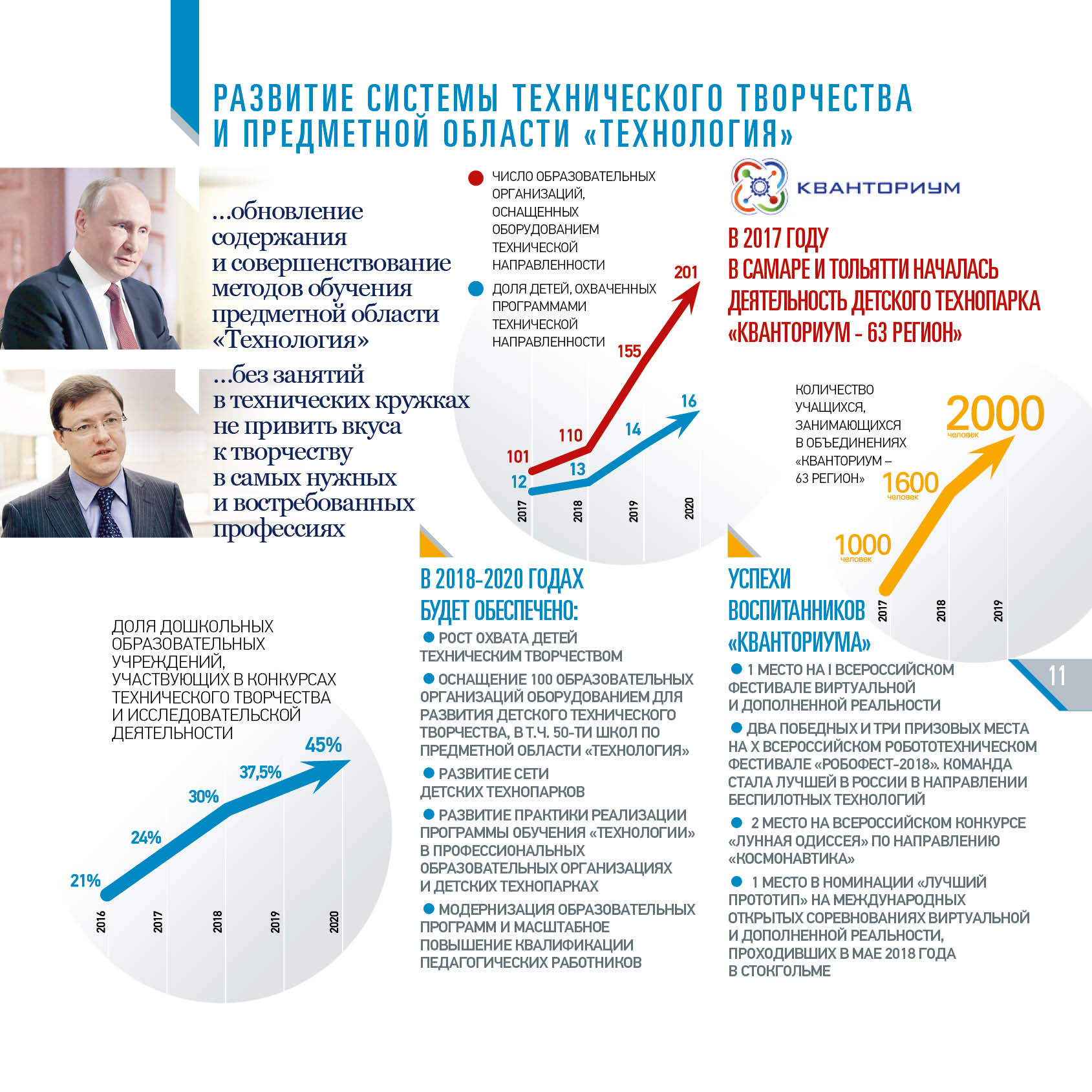 Актуальные характеристики системы образования
в Самарской области
Среднее профессиональное образование
Дополнительное профессиональное образование (ПК педагогов)
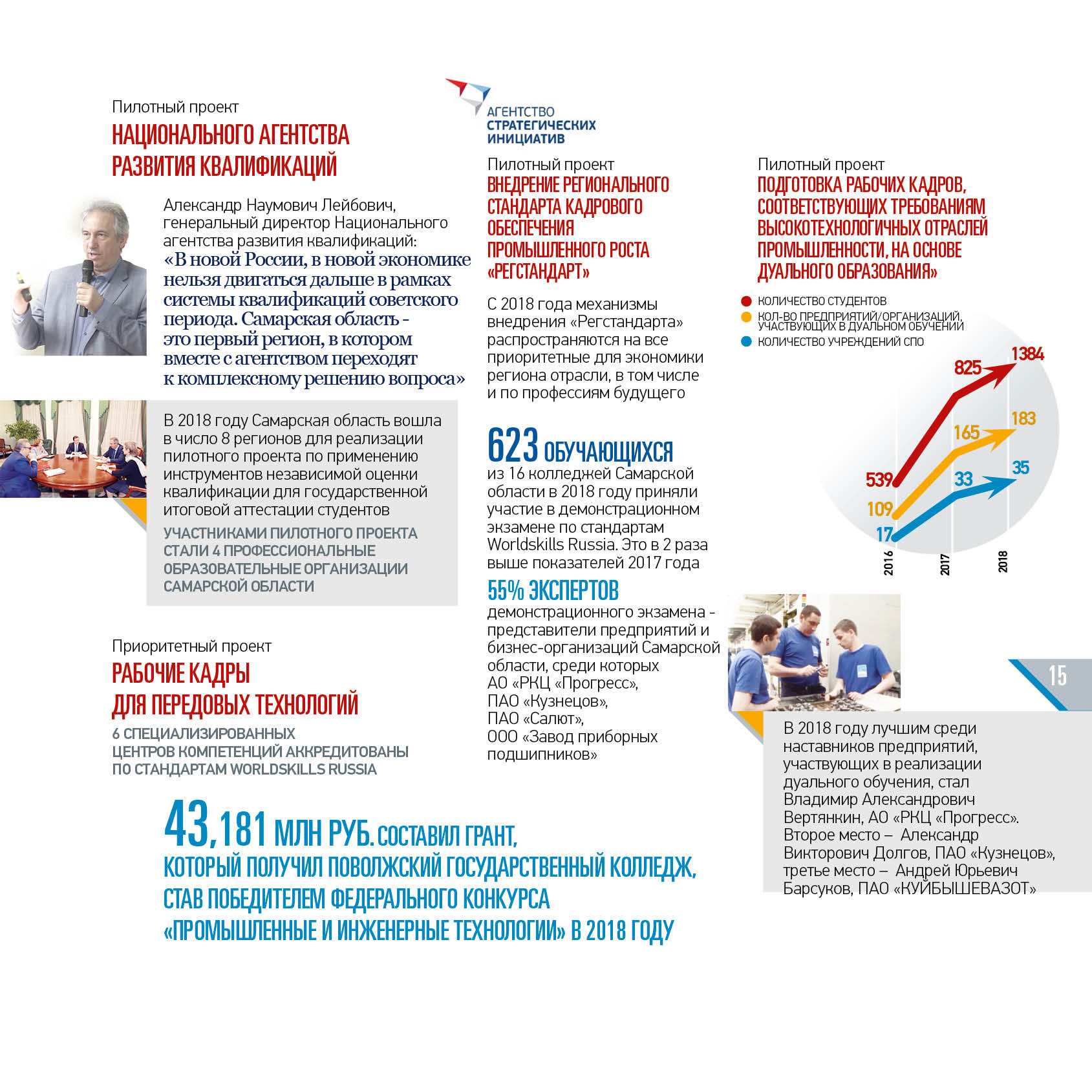 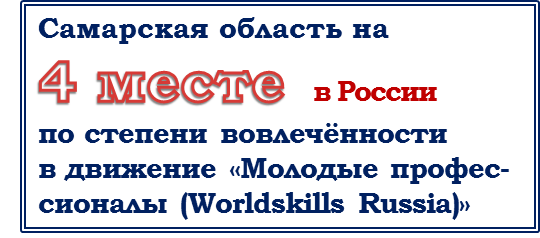 Количество учреждений, реализующих программы повышения квалификации (в т.ч. в рамках Именного образовательного чека)
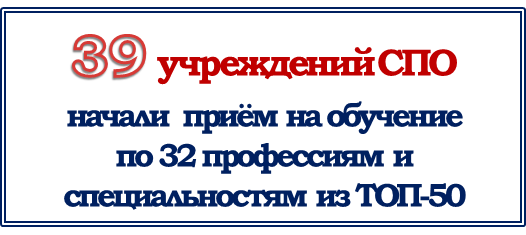 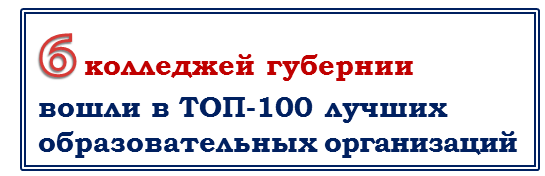 Финансирование отрасли «Образование»
Доля отрасли «Образование» в бюджете Самарской области
Региональные особенности реализации               нацпроекта «Образование» в Самарской области
1. Территориальные преимущества и ограничения, сильные и слабые стороны:
1.1. Преимущества: государственная модель управления образованием; компактность территории; приоритет отрасли «Образование» (24% средств областного бюджета, направляются на развитие отрасли).
1.2. Ограничения: затруднения в обеспечении 100-процентного охвата детей дошкольным образованием в связи с массовым строительством в новых жилых микрорайонах и ввиду того, что дети, посещающие негосударственные детские сады, не исключаются из актуальной очереди; недостаток средств в областном бюджете на самостоятельную реализацию крупных проектов (например, строительство школ)
2. Приоритетные направления: реализация мер, направленных на ликвидацию очерёдности в дошкольные образовательные организации (по состоянию на 01.12.2018 в актуальной очереди находились … детей в возрасте до 3 лет и … детей в возрасте от 3 до 7 лет; реализация комплекса мер, направленного на развитие функциональной грамотности школьников; реализация мер, направленных на развитие системы СПО.
3 . Вопросы межведомственного взаимодействия, специфика сети организаций образования, деятельность вузов, регионального бизнеса на территории субъекта:
3.1. Межведомственное взаимодействие осуществляется в системе СПО ввиду наличия учреждений разной подчинённости (министерства образования и науки, министерства сельского хозяйства и продовольствия, министерства здравоохранения, министерства культуры), а также при реализации отдельных проектов (в сфере информатизации образования – с департаментом информационных технологий и связи; в инфраструктурных проектах – с министерством строительства и т.д.).
3.2. Специфика сети организаций образования заключается в значительном (более 50%) количестве государственных образовательных организаций, а также в относительно незначительной численности образовательных организаций, расположенных в сельской местности (около 1/3).
3.3. Деятельность вузов: развитие региональной системы образования осуществляется в тесной кооперации с вузами, в т.ч. национальным исследовательским (Самарский университет) и двумя опорными вузами СамГТУ и ТГУ).
4. Опыт и перспективы межрегиональной кооперации: Самарская область неоднократно становилась стажировочной площадкой для реализации в сфере образования (переход на государственную модель управления, в рамках ФЦПРО и т.д.).
Перечень региональных проектов 
в Самарской области
* в случае объявления федеральных конкурсных отборов
Основные результаты и показатели реализации нацпроекта «Образование» в Самарской области
Основные результаты и показатели реализации нацпроекта «Образование» в Самарской области
Основные результаты и показатели реализации нацпроекта «Образование» в Самарской области
Специфика реализации национального проекта «Образование» в Самарской области
Риски и проблемы
1. Не ясен механизм реализации отдельных мероприятий.
2. Отсутствуют межбюджетные трансферты по отдельным федеральным проектам.
3. Отсутствует возможность использования федеральных средств на строительство Центров для одарённых детей.
4.
Взаимосвязь с другими национальными проектами
1. «Демография» – региональный проект «Поддержка семей, имеющих детей» (создание условий для комплексного детского развития).
2. «Цифровая экономика» – региональный проект «Цифровая образовательная среда» (…)
3. …
Дополнительная информация для подготовки раздаточного материала
Основные показатели
регионального проекта «Современная школа»
* плановое значение, корректируемое ежегодно по итогам федеральных конкурсных отборов
** плановое значение в случае выделения федеральных средств
Основные показатели
регионального проекта «Успех каждого ребёнка»
* плановое значение, корректируемое ежегодно по итогам федеральных конкурсных отборов
Основные показатели
регионального проекта «Поддержка семей, имеющих детей»
Основные показатели
регионального проекта «Цифровая образовательная среда»
* плановое значение (начало внедрения может быть перенесено по итогам федеральных конкурсных отборов)
Основные показатели
регионального проекта «Цифровая образовательная среда»
* плановое значение (может быть скорректировано после внедрения федеральной платформы)
Основные показатели
регионального проекта «Цифровая образовательная среда»
* плановое значение (может быть скорректировано после внедрения федеральной платформы)
Основные показатели
регионального проекта «Цифровая образовательная среда»
* плановое значение (может быть скорректировано после внедрения информационного ресурса «одного окна»)
Основные показатели
регионального проекта «Учитель будущего»
* плановое значение, корректируемое ежегодно с учётом федеральных конкурсных отборов
Основные показатели
регионального проекта «Молодые профессионалы»
* плановое значение, корректируемое ежегодно по итогам федеральных конкурсных отборов
Основные показатели
регионального проекта «Социальная активность»